Barcelona Activa
La agencia de desarrollo económico del Ayuntamiento de Barcelona
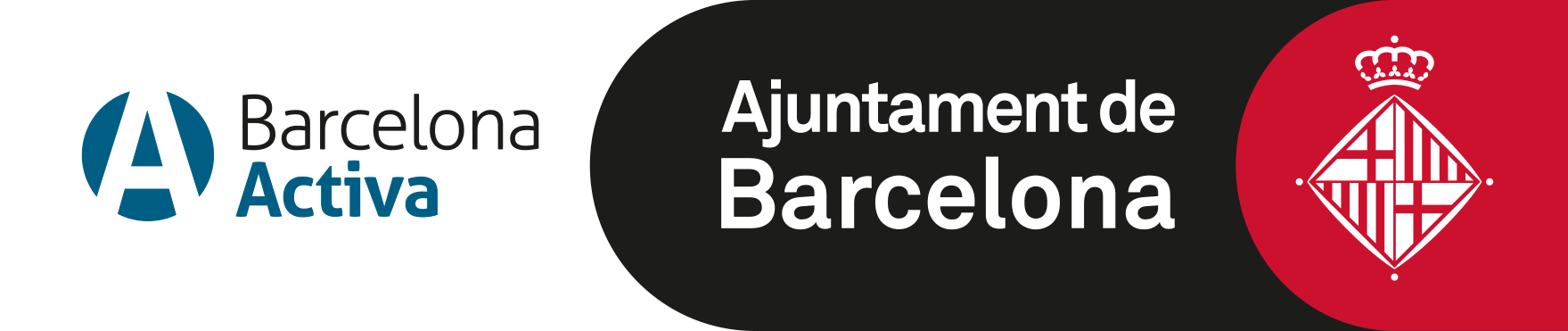 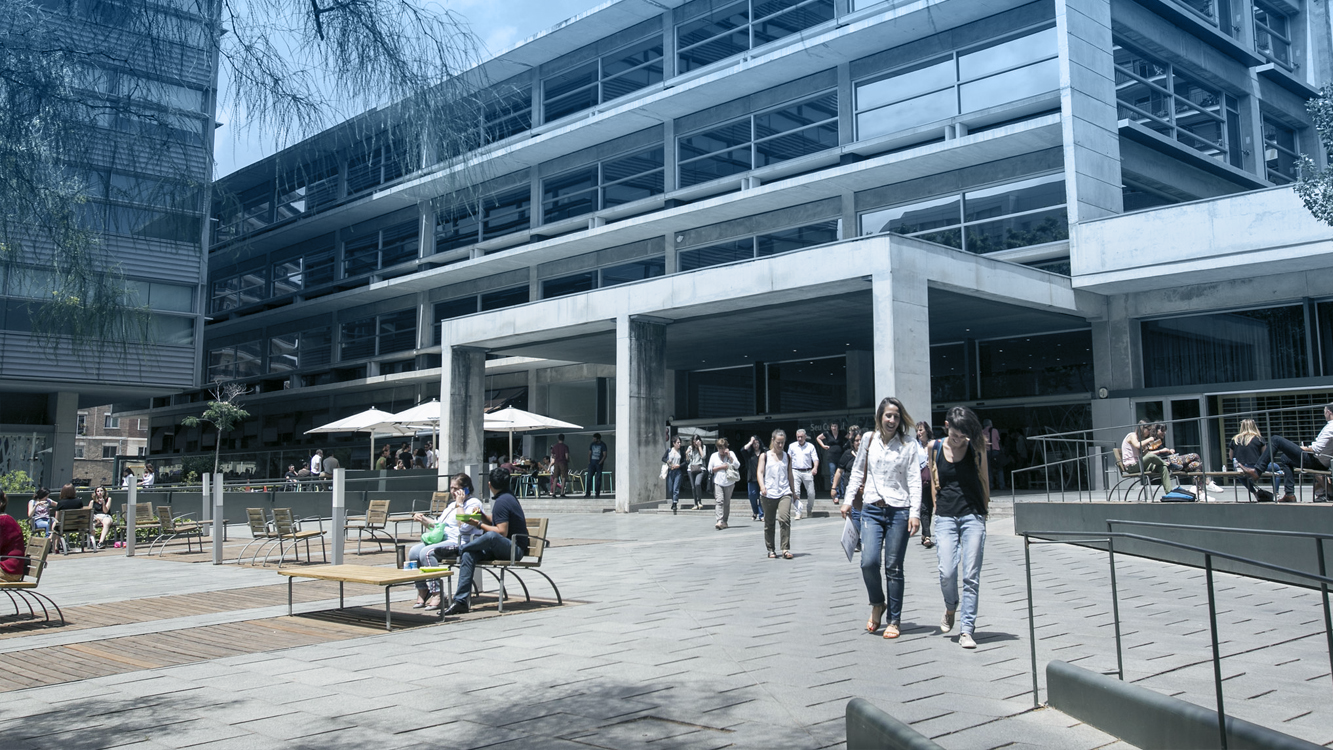 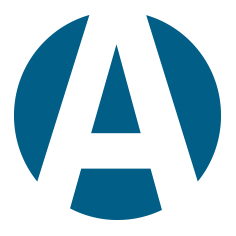 Ciclo de vida del talento Orientación profesional permanente Aprendizaje permanente
Atracción y regreso
Creación
Barcelona International Welcome Desk Regreso con oportunidades
      123 jóvenes (2022)
STEAM BCN
Programa Posa Talent 
Proyecto de vida profesional + 12.000 alumnado/año
Desarrollo
Alfabetización y formación digitales 
      Programa digital: 16.022 participantes (2022)
      Formación avanzada: 1.193 participantes (2022)
Programa de reciclaje de las competencias
      1.557 participantes (2022)
Formación en competencias sociales
      1.625 participantes (2023)
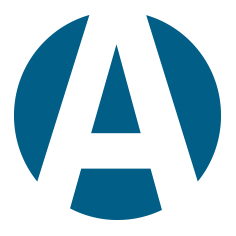 Dispositivos de inserción laboral en barrios de acción prioritaria
Servicio de orientación profesional localizado
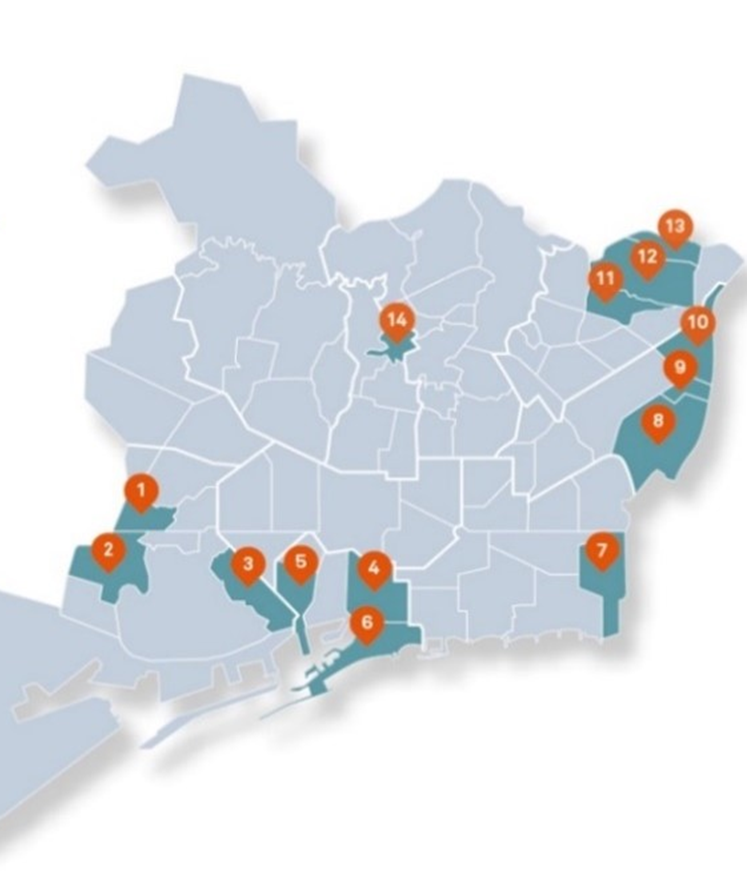 Formación
Búsqueda de contactos en el territorio
Intermediación laboral
Asesoramiento